LCLS-II-HE: High Q0 and High Gradient in Mass Production
James Maniscalco, LCLS-II-HE SRF Engineer
TTC 2022 Aomori
October 11, 2022
Slide adapted from G. Hays
LCLS-II-HE project scope
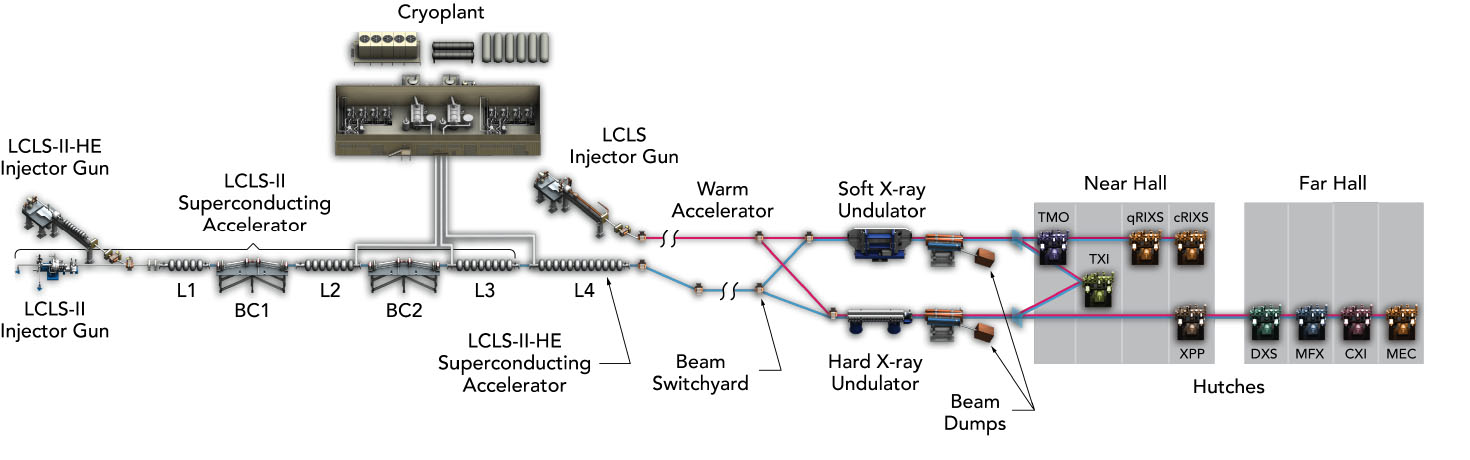 Install low-emittance injector and SRF gun for extended hard X-ray performance
Add 23 additional cryomodules (L4 linac) to increase the LCLS-II accelerator energy to 8 GeV.
Install new cryogenic distribution box and transfer line between the cryoplant and the new L4 linac.
New long period Soft X-ray Undulator 
Upgrade the LCLS Hard X-ray endstations for MHz beam and data rates
2
Convener email: lnb@slac.stanford.edu               Presenter email: haysgr@slac.stanford.edu                              LCLS-II-HE IPR,  22-25 March 2022​
LCLS-II-HE cryomodule performance requirements
HE modules have increased gradient requirement: 20.8 MV/m vs. 16 MV/m
Same Q0 required at new operating gradient, 2.7×1010 at 2.0 K

R&D program following LCLS-II project to improve nitrogen doping recipe and surface processing (2018-2020):
Increase cavity gradient without degrading Q0
Improve uniformity of performance with tighter QA
See D. Gonnella’s 2020 TTC talk for more info.
3
LCLS-II-HE recipe
Increased monitoring requirements:
Continuous RGA spectrum during furnace runs
Continuous temperature monitoring during electropolishing runs
4
LCLS-II-HE cavity scope
10 qualification + 168 production + 24 additional cavities ordered from an industrial vendor in Europe, following competitive bid processes
Qualification cavities went into “verification cryomodule” (vCM).

Cavities prepared with recipe developed in R&D program

Heat treatment temperatures determined per Nb vendor heat lot using single cell flux expulsion technique
See for example A. Palczewski’s talk from 2018 TTC/ARIES flux expulsion workshop.
Lesson learned from LCLS-II, where many cavities needed heat treatment rework due to poor flux expulsion

Cavities delivered ~50/50 to JLab/FNAL
Current status: ~50% through final cavity delivery
5
LCLS-II-HE vertical test qualification requirements
Gradient: Eacc ≥ 23 MV/m
Quality factor: Q0(21 MV/m) ≥ 2.5×1010
VT stainless steel flange R = 0.8 nΩ
HOM coupling: Qext > 2.7e11
HOM power: PHOM(21 MV/m) < 1.7 W
Field emission: no detectable FE up to quench
Frequency: f = 1.300 GHz
Field probe coupling: 2.5×1011 < Qext < 7.0×1011 
Multipacting: fully processed before final Q vs. E
7π/9 mode: avoid mode buildup → quick msmts.
new for HE
6
Results so far – as of Oct 6, 2022
80 cavities tested, of which:
57 qualify
4 disqualified
3 placed on hold (marginal Eacc)
Remainder awaiting re-test
24 cavities required re-rinse after first test (30%)
8 cavities removed FE via HPR
15 cavities in rerinse cycle
1 DQ’d for persistent FE
All cavities with no FE
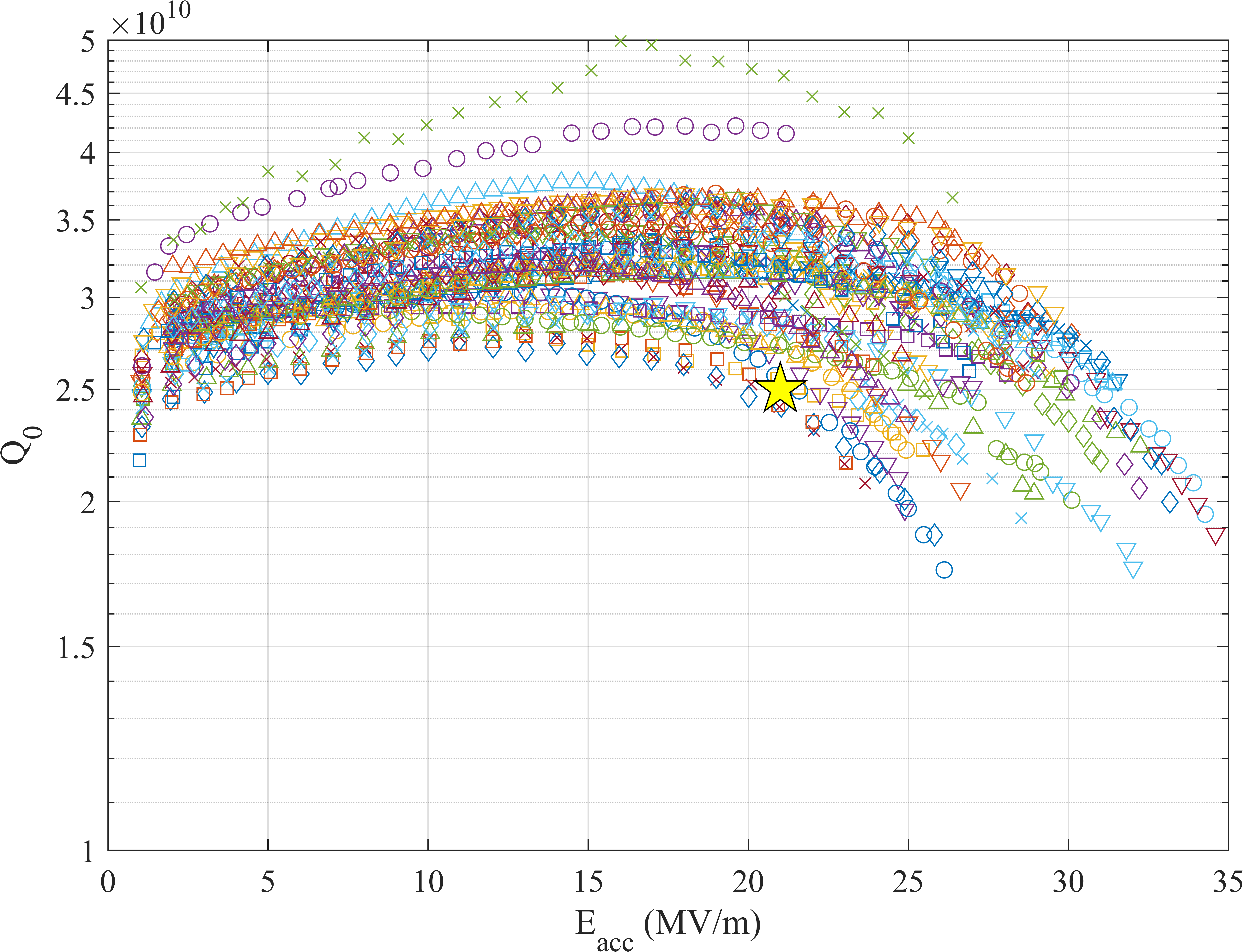 7
HE cavities vs. LCLS-II: accelerating gradient in VT
LCLS-II
HE vCM + production
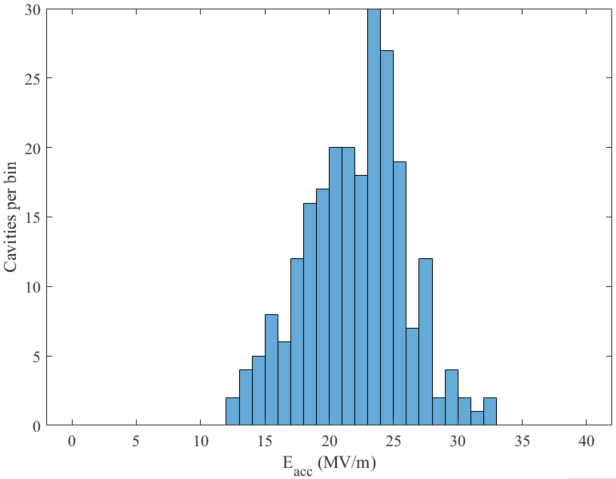 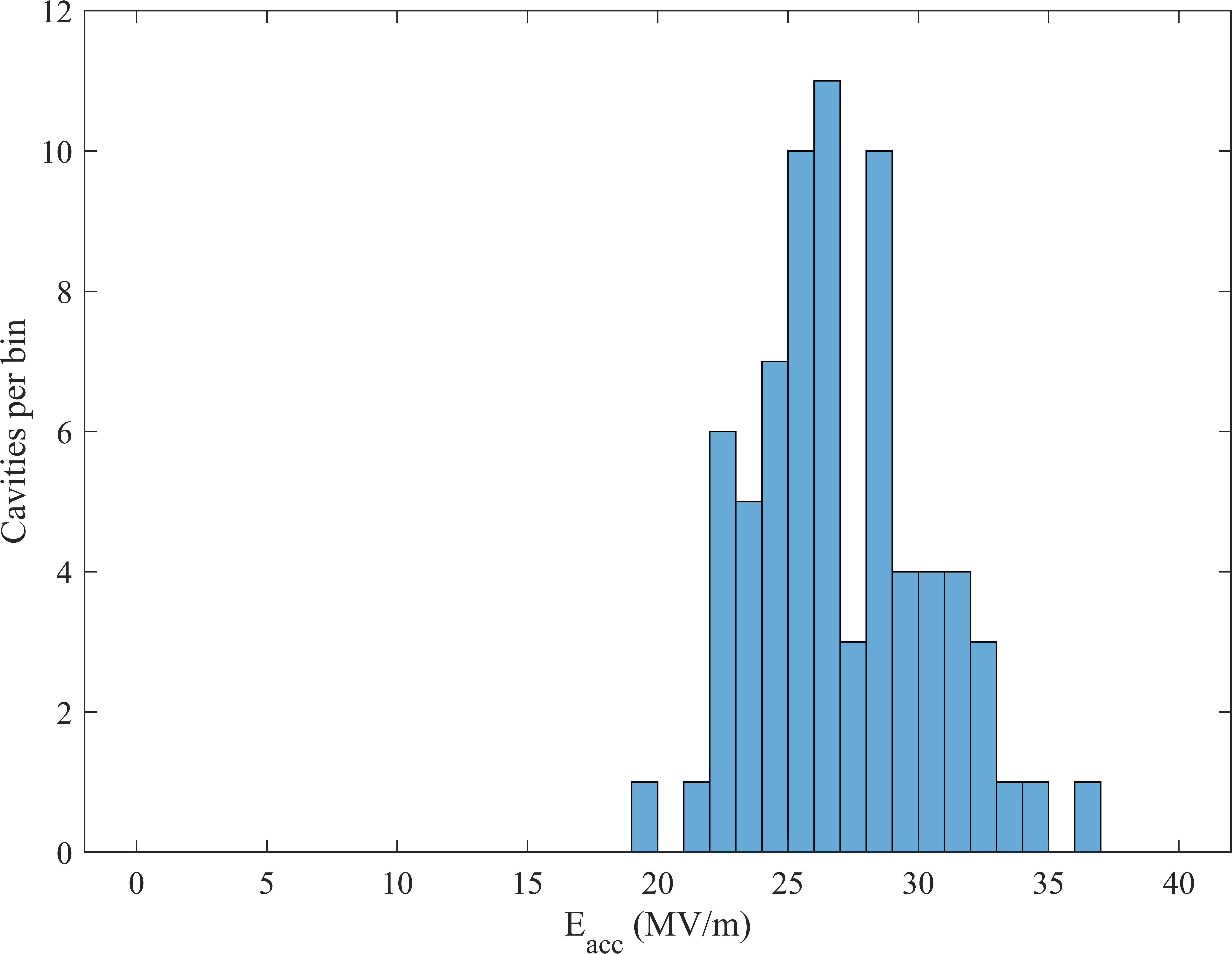 Average quench gradient: 27.1±3.3 MV/m
Average quench gradient: 22.0±3.9 MV/m
LCLS-II spec: 19 MV/m
LCLS-II-HE spec: 23 MV/m
>5 MV/m improvement
8
HE cavities vs. LCLS-II: quality factor in VT
LCLS-II
HE vCM + production
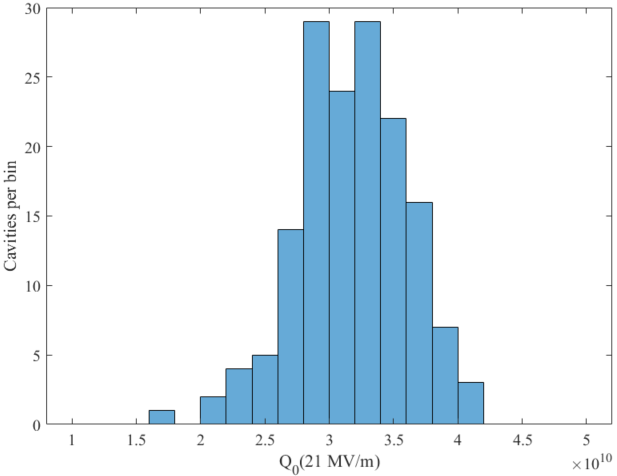 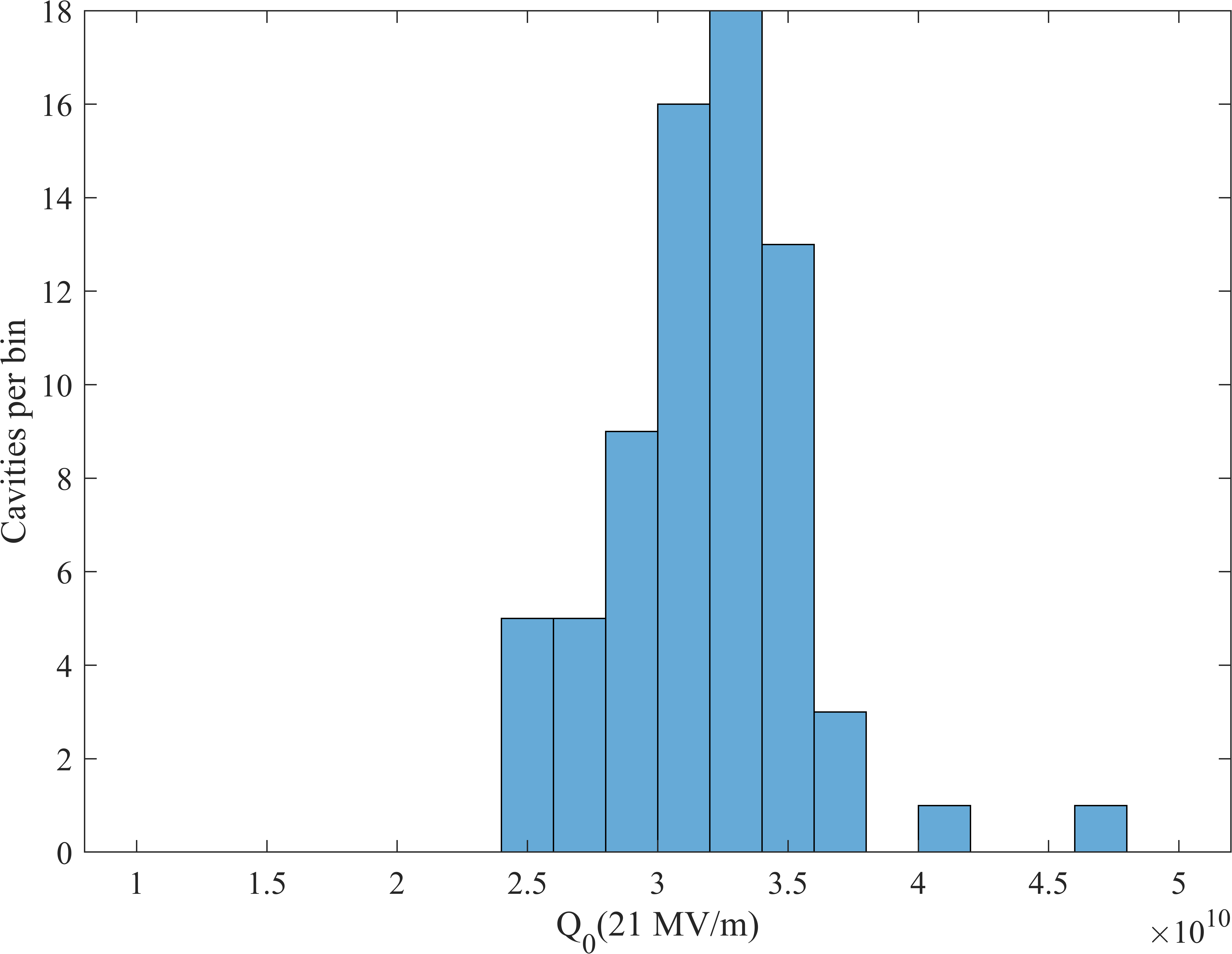 Average Q0: 
3.18±0.38×1010
Average Q0: 
3.18±0.44×1010
Only considering cavities that reached at least 21 MV/m
Very few cavities below spec
9
What changes led to these improvements?
Higher accelerating gradients
Cold EP
Decreased temperature and tighter temperature control keeps cavity squarely in the polishing regime
Limits etching / pitting / uneven removal
Hypothesis: quenches caused by morphological surface defects; smoother surface with fewer & smaller defects pushes quench field higher.
See for example V. Chouhan 2022, arXiv:2208.04392 for reduced surface defects
See for example C. Reece SRF2019 paper for discussion of EP parameters
See for example H. Safa SRF97 paper for discussion of defect size vs. quench field
10
What changes led to these improvements?
Higher accelerating gradients
Limited annealing time
New recipe has no annealing step following doping phase, vs. 6 minutes annealing in LCLS-II recipe
Hypothesis: less time at temperature following introduction of nitrogen leads to less nitride growth → fewer & smaller morphological surface defects
See for example C. Reese and E. Lechner IPAC2022 papers for discussion of nitride growth

Separating high temperature and doping steps
Reduces impact of furnace contamination: second bulk EP removes impurity defects that may cause early quench
See D. Gonnella SRF2019 paper – higher temp treated cavities with lower quench fields
11
What changes led to these improvements?
Maintaining High Q0 at Higher Gradients
Sorting material by heat treatment temperature
Single cell cavity produced from each heat lot from the niobium vendor; each underwent flux expulsion testing to determine required heat treatment temp.
No retreatment has been required!
Temperature ID method was unsuccessful for one heat lot – see next slide
Early cavities produced from “pure” lots; later allowed mixing lots with same temperature
Mixing heat lots appears to mitigate risk of mis-IDing temperature required for a given lot
12
Quality factor by heat lot
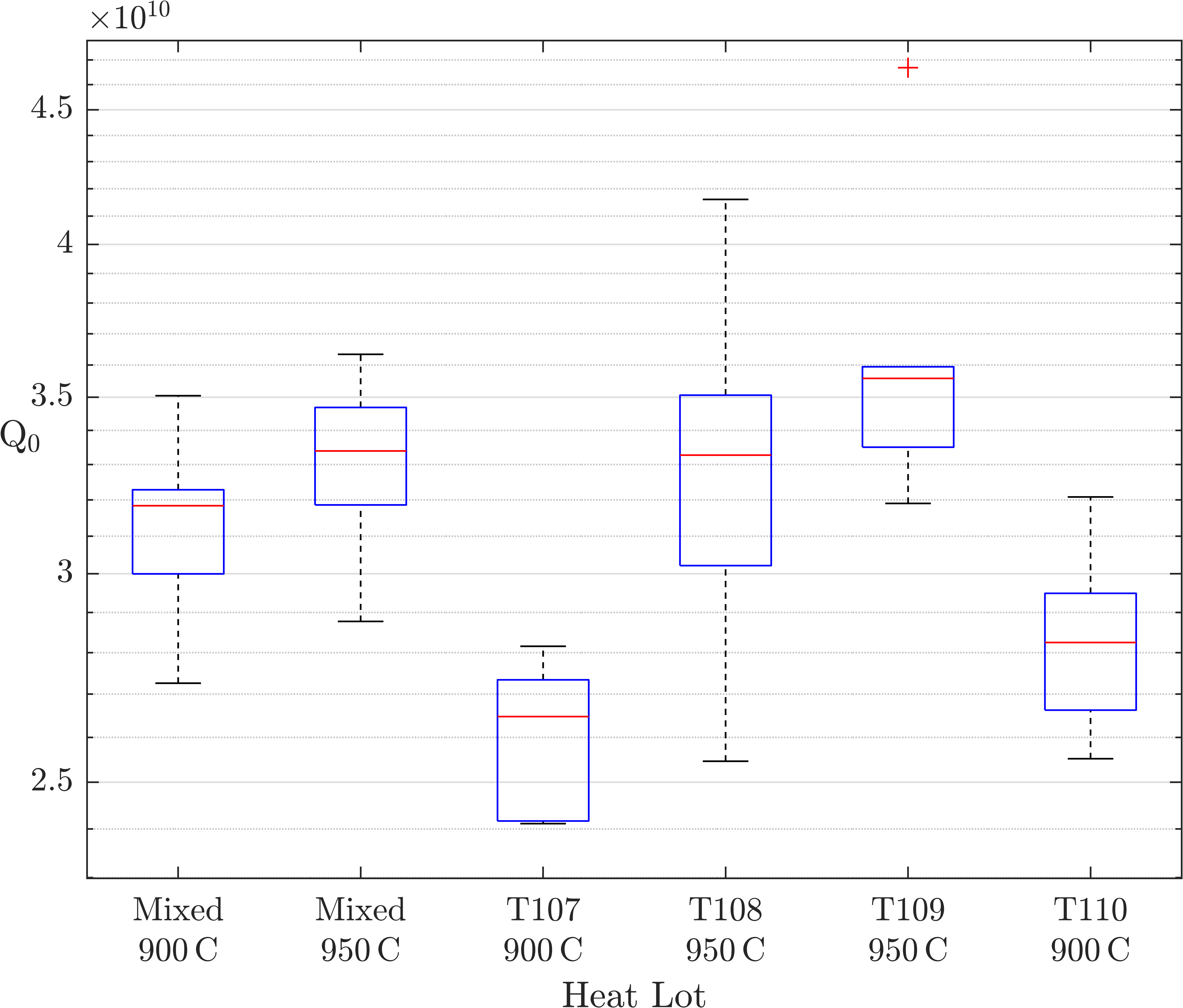 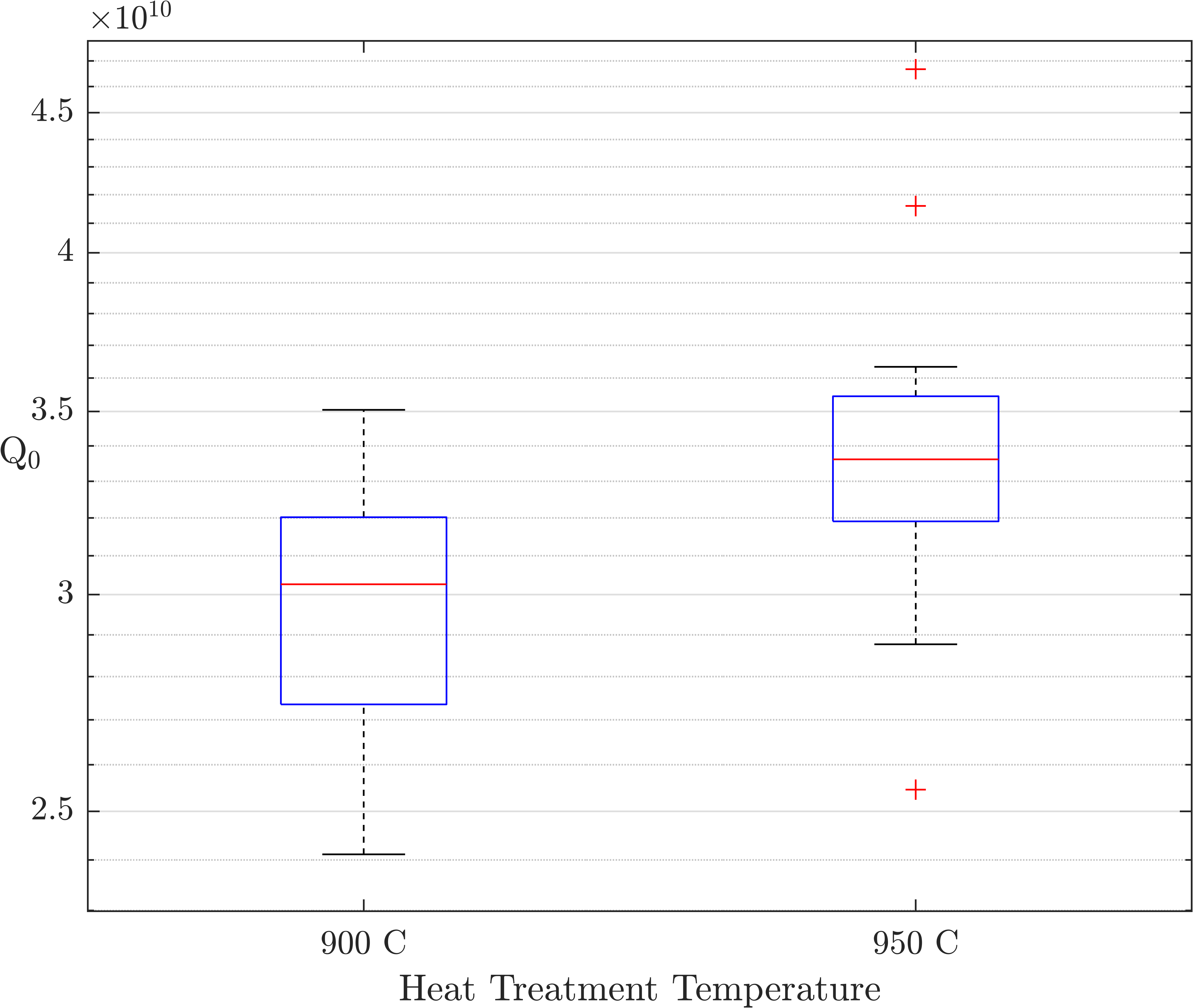 Higher heat treatment lots generally show higher Q0 (better flux expulsion)
One lot (T107) appears to have been assigned the wrong temperature. Still meets specification (except 1 cavity)
Mixed 900 °C cavities have higher Q0 than pure cavities at same temp.
13
What changes led to these improvements?
Maintaining High Q0 at Higher Gradients
Separating high temperature and doping steps
Reduces impact of furnace contamination: second bulk EP provides clean, high quality surface for doping run

Improved process control/monitoring keeps a tight feedback loop on furnace
Continuous RGA scans on all furnace runs
Timely review of data
14
Further challenges in mass production
Field emission

Damage to helium vessel bellows

Shipping damage & mishandling

Delays to schedule
15
Field emission
Has been a recurring issue throughout production. Similar long term average rate to LCLS-II
HPR has removed FE in some cavities (8 of 13 so far)
Higher gradients might lead us to expect higher FE rates – are we doing better?
Have engaged in regular site visits to cavity vendor to inspect & observe activities
Positive and negative outcomes: teamwork; nerves; recommendations
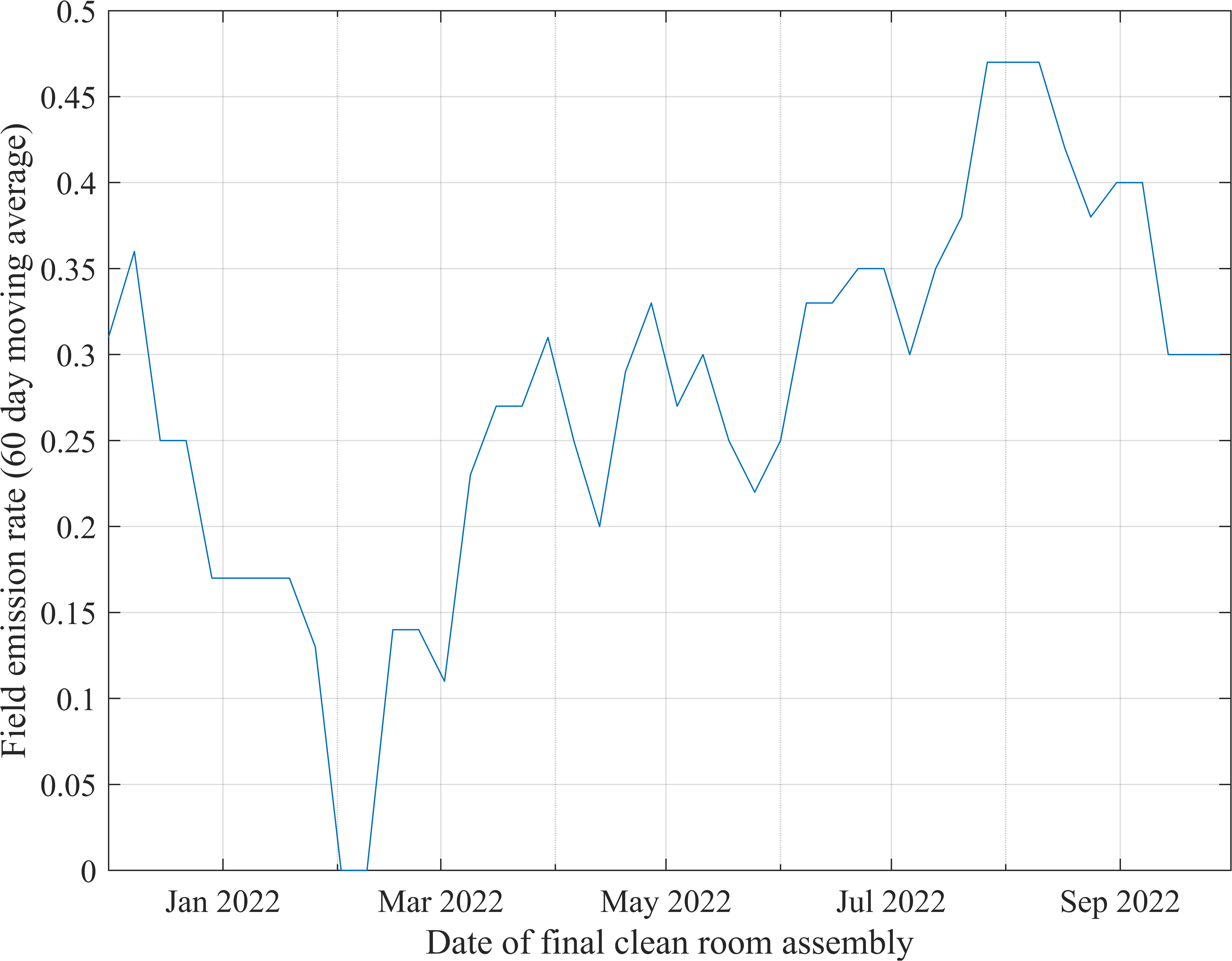 Elevated FE in Summer 2022 under investigation
Limited deliveries skew statistics
Site visit
16
Bellows damage
LCLS-II cavity external bellows are prone to damage if handled improperly; this happened several times early on.
Some units also had pre-existing deformations that was not noted until after tank welding
Combination of loss of expertise/rusty skills & habits/improper oversight, exacerbated by unclear specifications, led to need for bellows replacement on ~10 cavities.
Major schedule impact
Lesson learned: bellows would be prime target for redesign for next TESLA-style SRF linac.
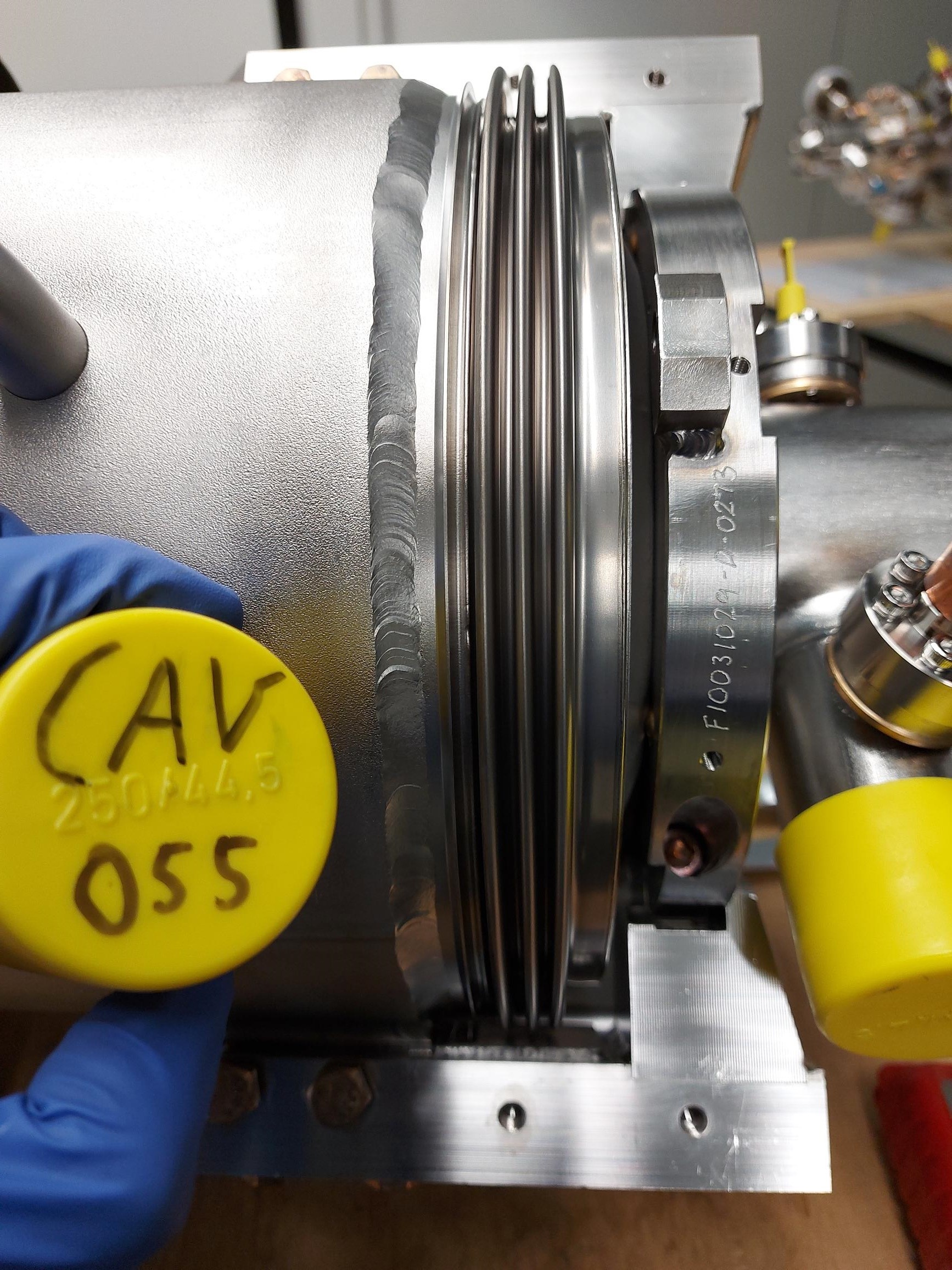 Typical bellows unit – covers normally installed during handling and transport
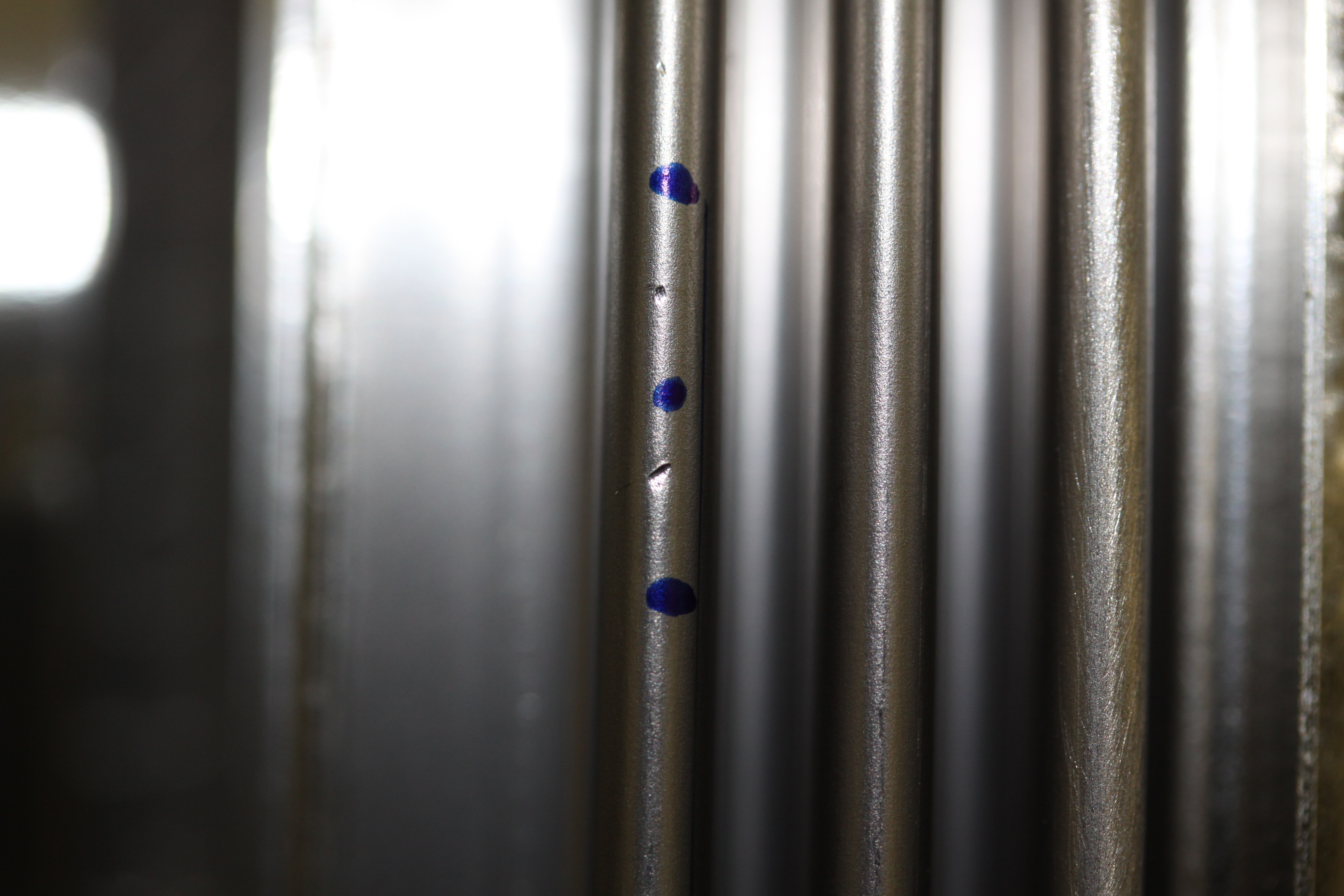 Damage encountered early in production
17
Shipping damage & mishandling
Much evidence of improper handling during shipment.
International logistics is a hard problem!
Cavities handled by many companies, individuals, government entities…
No cavities conclusively damaged due to shipping mishandling
Conversations ongoing with shippers to correct issues
Footprints frequently found on crates
Crates pierced by forklift!
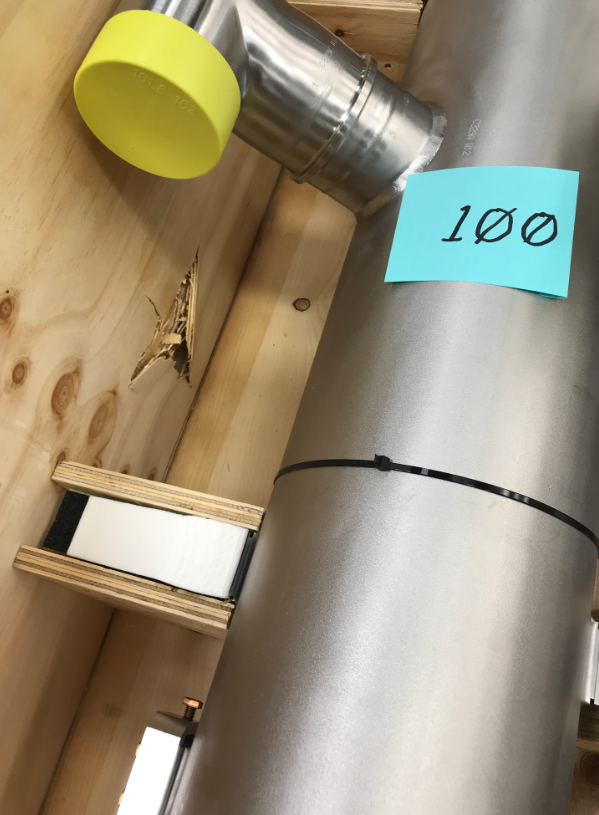 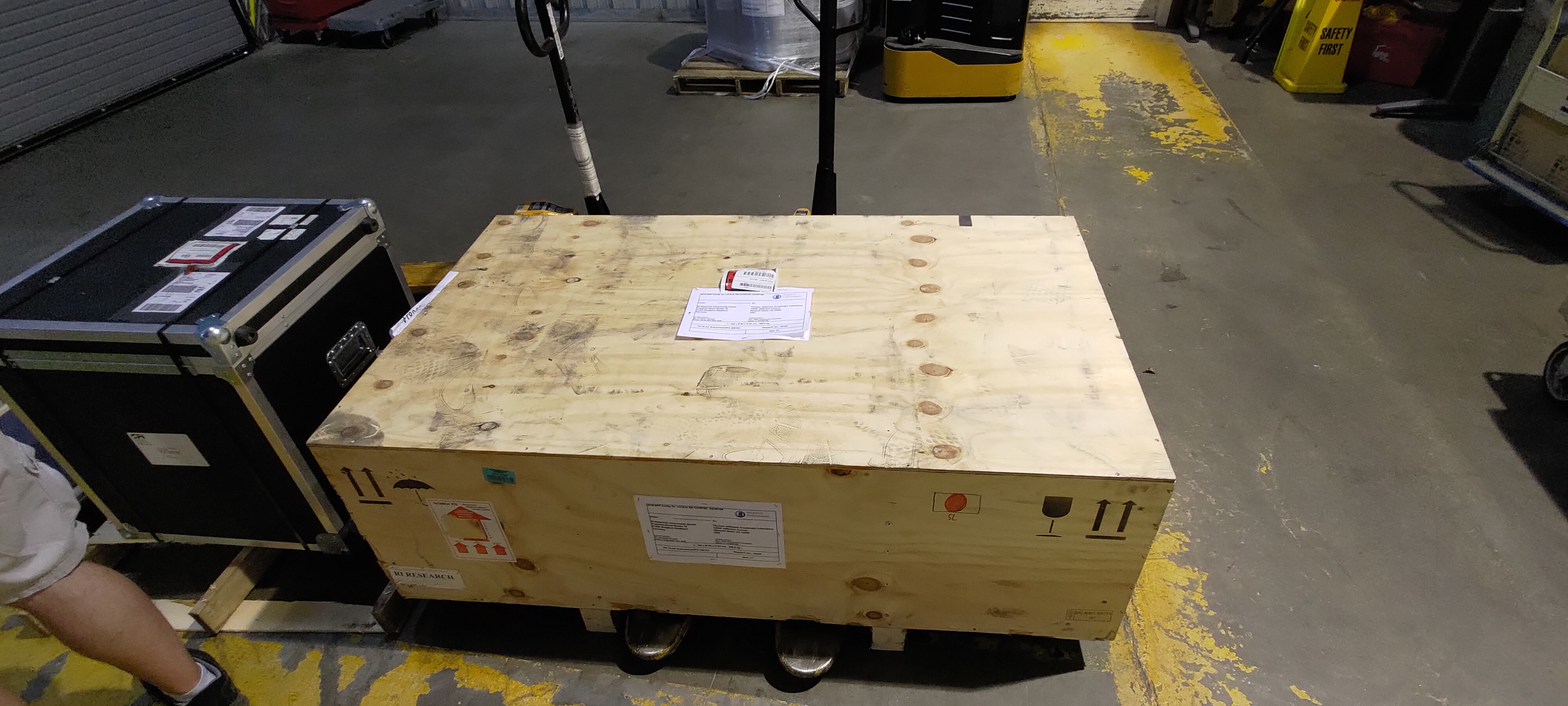 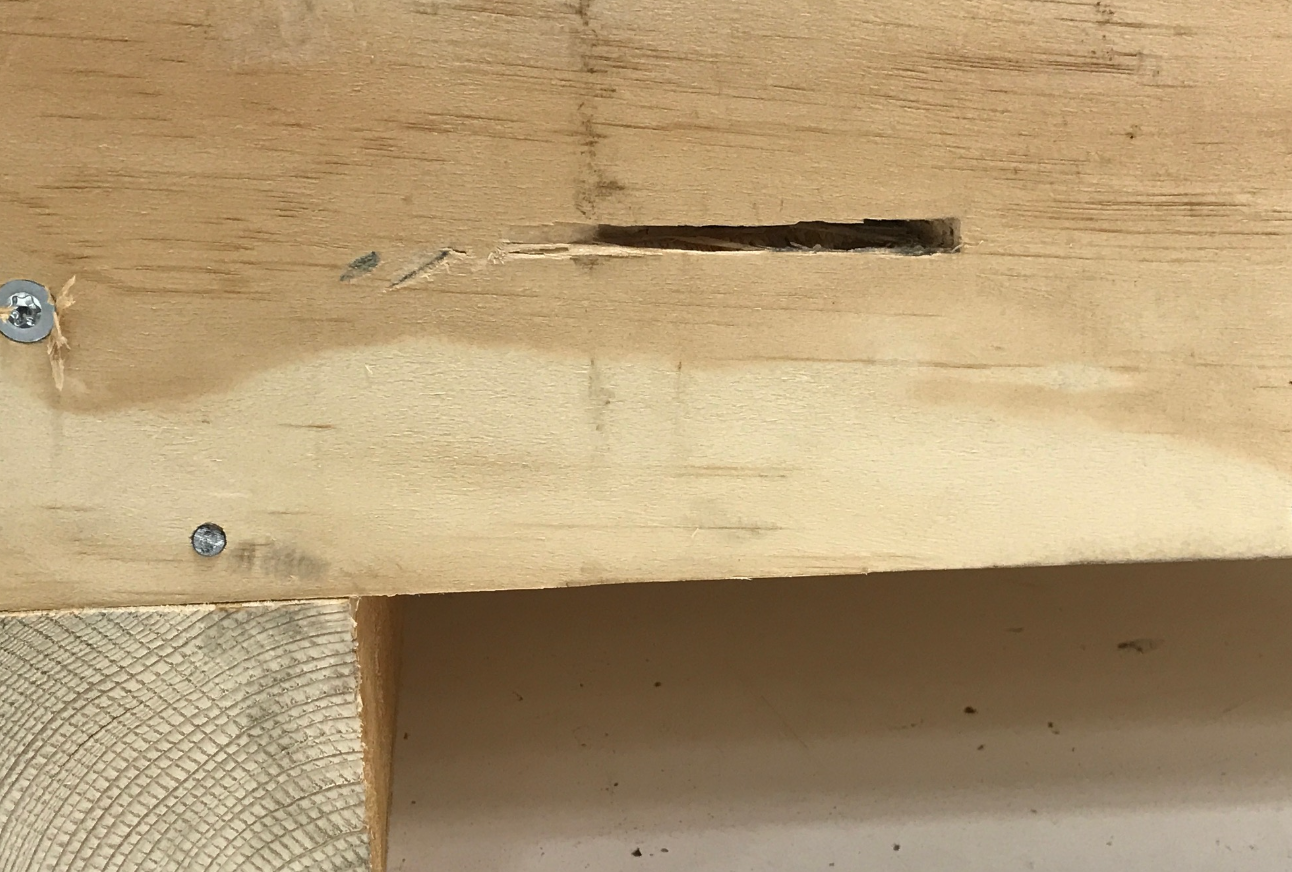 Bellows damage possibly caused during shipping
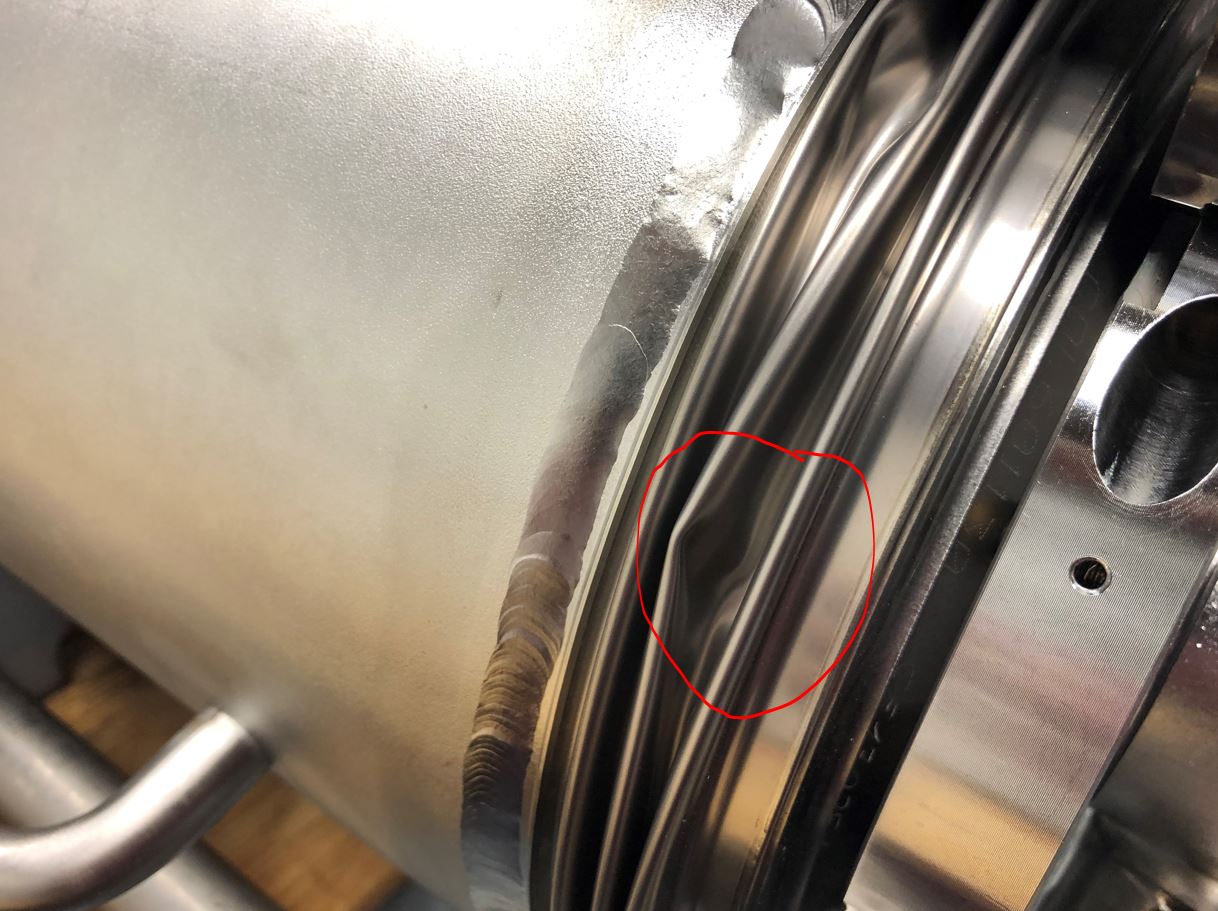 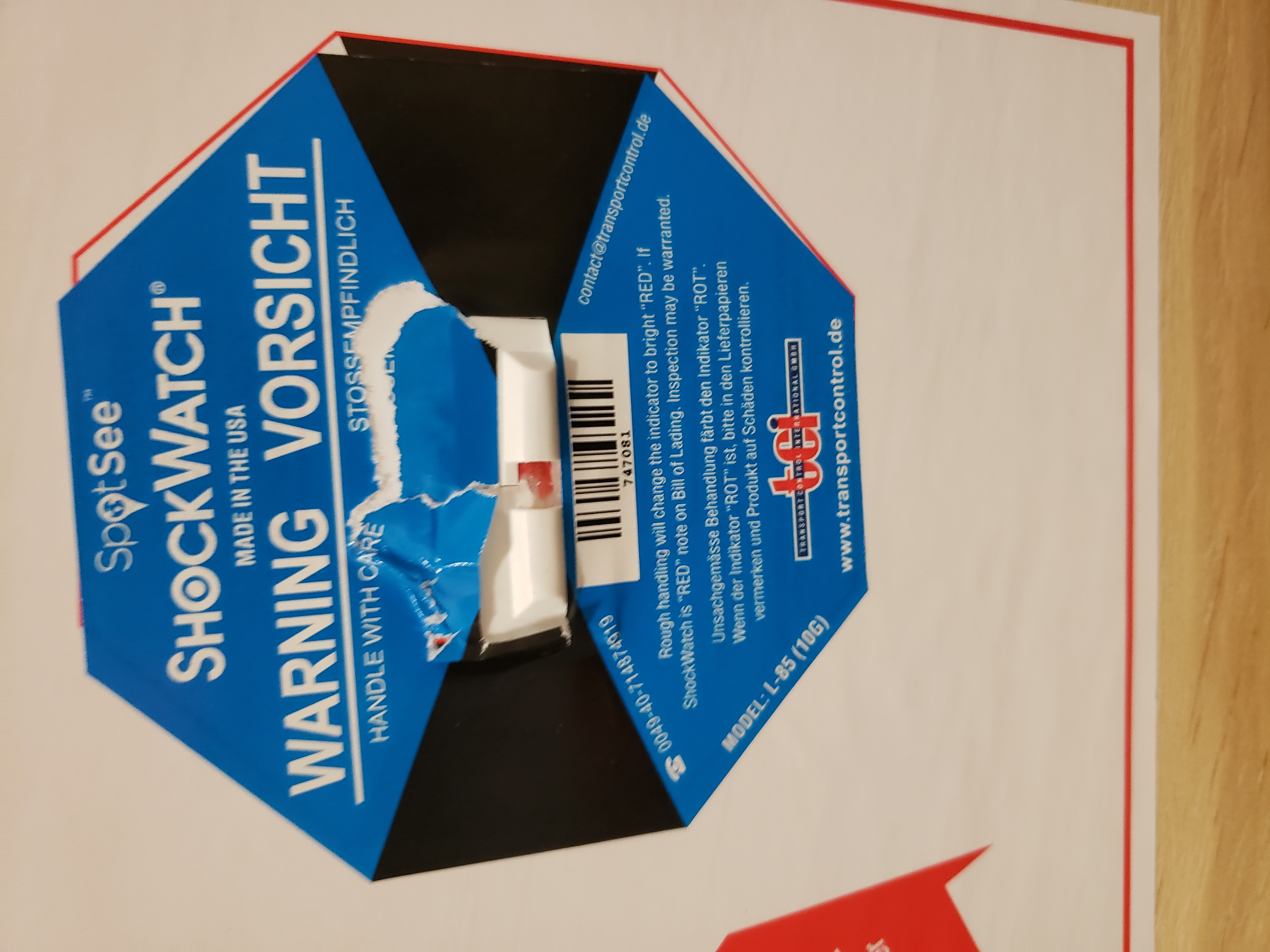 Shock indicators often destroyed
18
Delays to schedule
All of above issues have had negative impact on project schedule
Additional schedule impact from:
Supply chain issues
COVID-19
Early errors in estimates of total processing time and resource load required
Other projects at cavity supplier

After initial rocky period, have stabilized at a steady monthly rate
Final deliveries will be 3-5 months behind original schedule
19
Outlook for future international SRF linacs
Working with international vendors comes with a lot of challenges
Shipping – complex supply chain, tariffs, administrative overhead
Oversight challenges – long distance travel, language barriers
Slow feedback loop for diagnosing production issues

For LCLS-II-HE there were no qualified domestic cavity suppliers
US cavity market does not look to be in a good place
For the next US project on LCLS-II scale or larger, independent or international collaboration, efforts to spin up new vendors or qualify existing ones domestically will go a long way in mitigating the issues encountered.

Despite the challenges, the LCLS-II-HE cavity project has been very successful!
20
Summary
Midway through delivery, cavities continue to perform well. Modifications to cavity recipe achieved desired results.
Q0 and Eacc meet HE specifications:
Average quench gradient (including vCM): 27.1±3.3 MV/m
+5 MV/m improvement over LCLS-II
Average Q0(21 MV/m) (including vCM): 3.18±0.38×1010
Field emission has been an issue, but HPR has been successful method to remove FE
Cavity delivery expected to continue through March 2023
21
Backup
22
Vertical test qualification – test procedures
Cavities shipped by vendor ready for VT
High-Q coupler: Qext ≈ 1.5×1010
VT’d at partner labs after receipt:
Installed on vertical test stand (up to 3 cavities at same time)
Active pumping at JLab; not at FNAL
Instrumentation installed
Radiation monitors
Four thermometers (minimum) – height of beam tubes, cells 4 & 6
Two fluxgate magnetometers (minimum) – height of cells 1 & 9
Fast cool to 4.25 K, with Bamb(Tc) ≤ 5 mG
Cool to testing T = 2.00±0.02 K
Largely the same
as for LCLS-II
23
Example flux expulsion test results
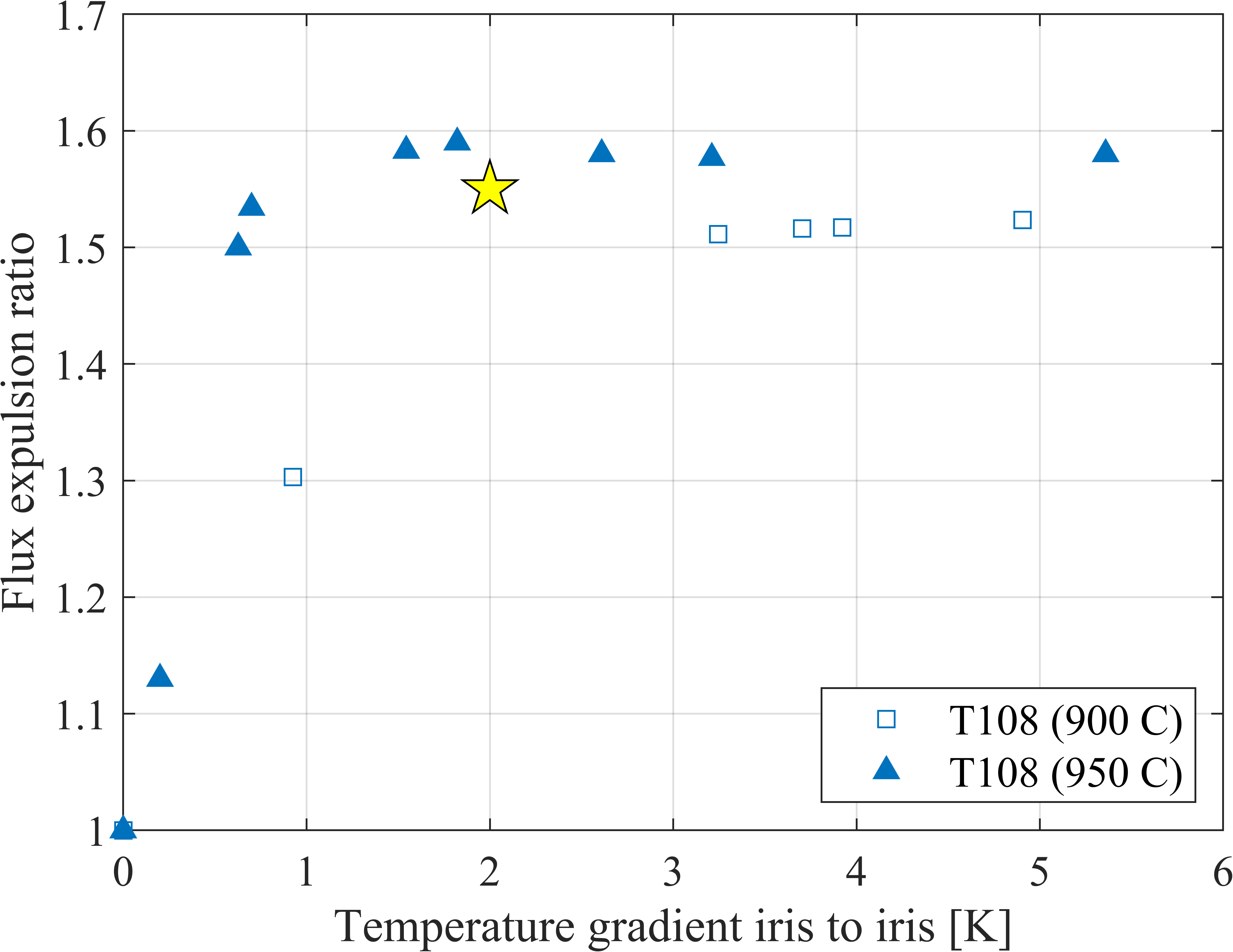 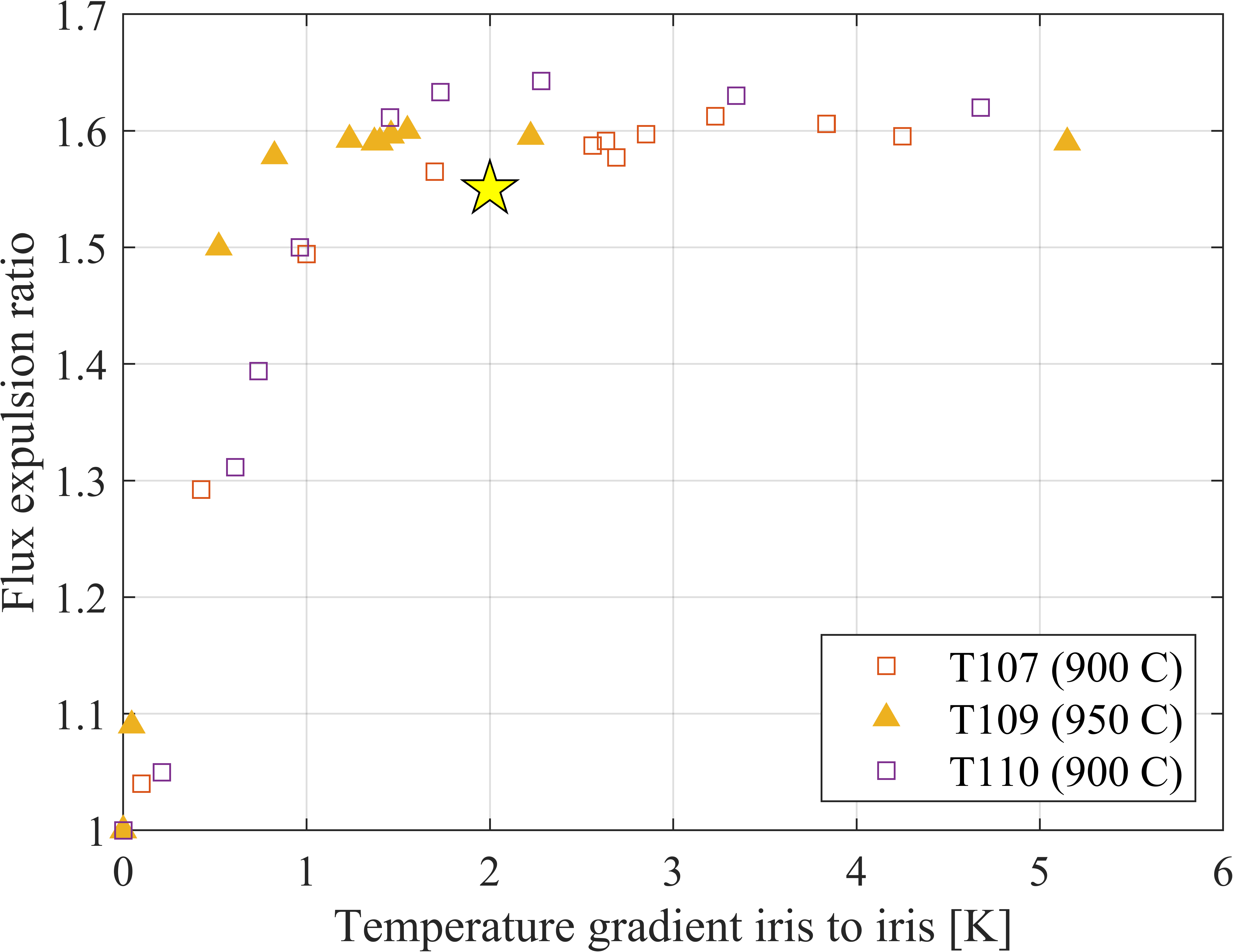 T107 and T110 showed good flux expulsion after only 900 °C treatment
Compare to more typical T108 results before and after 950 °C treatment
24
Plots from Sam Posen
Verification cryomodule performance
vCM assembled and tested at Fermilab
Used 8 out of 10 qualification cavities.
Q(21 MV/m) = 3.1×1010
200.0 MV in SELAP(GDR) mode – average of 24.1 MV/m
Success gated cavity supplier to proceed with doping recipe
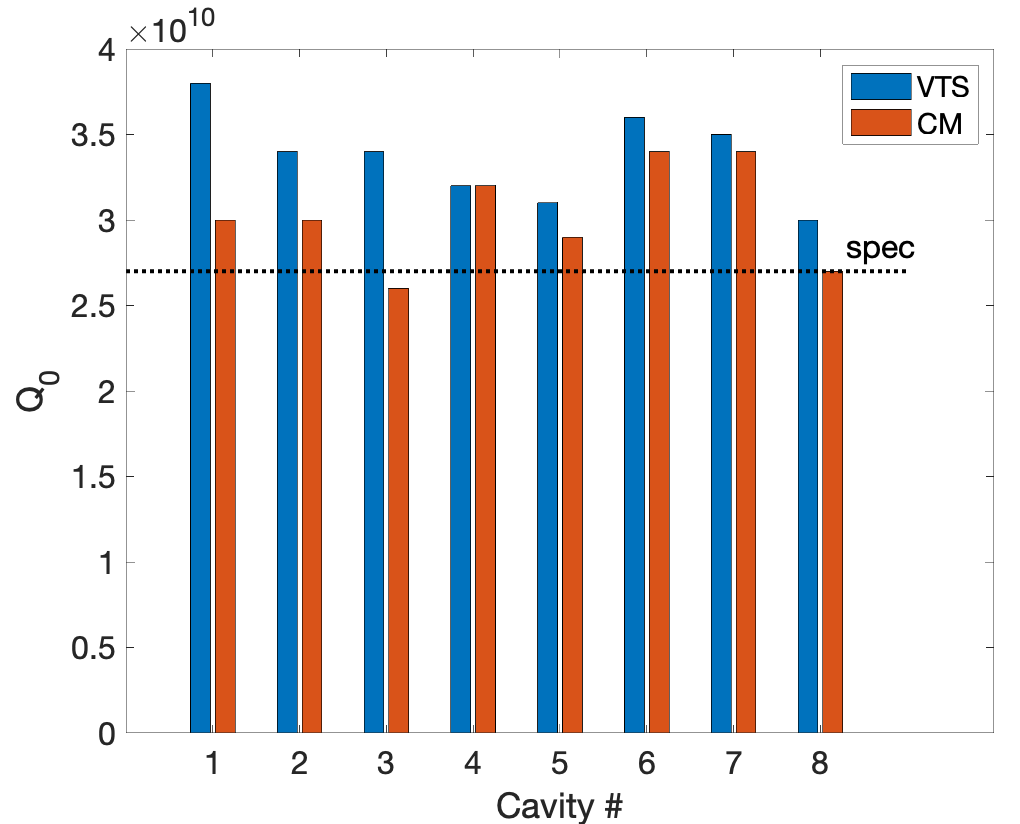 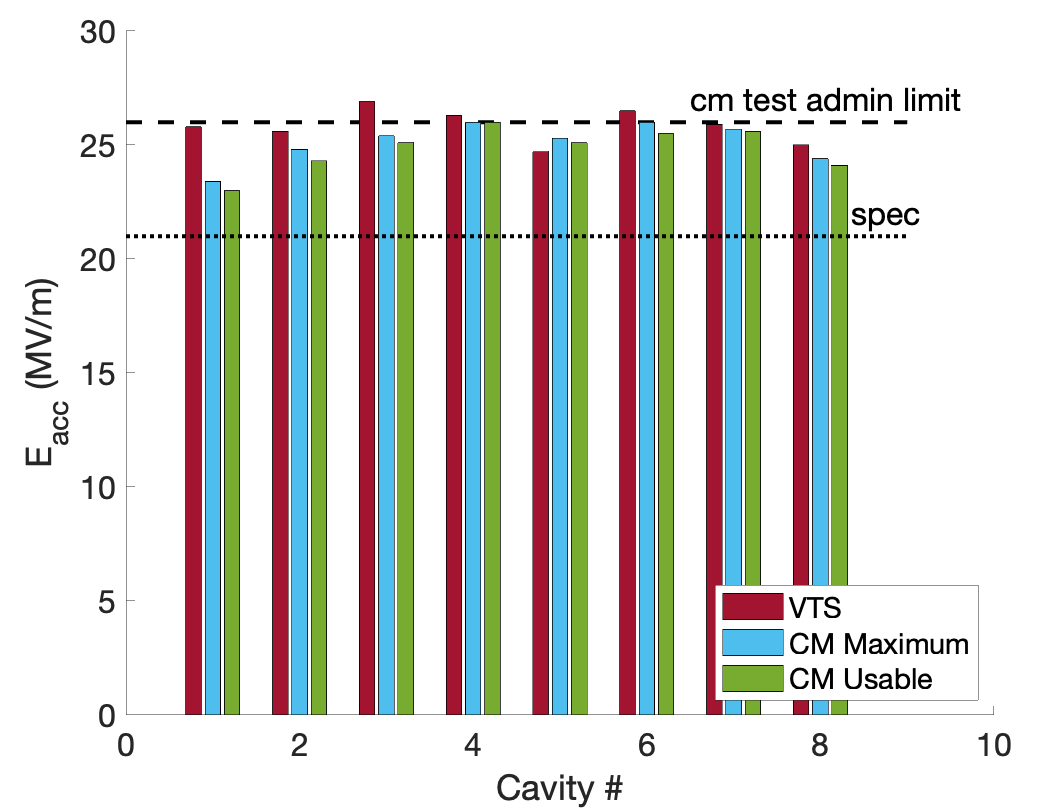 25